Financial Risk Management and Strategy
P.V. Viswanath
Financial Theory 
and 
Strategic Decision-Making
Outline
Why firms hedge: A broad perspective
Sources of funds and firm hedging
Bankruptcy costs and firm hedging
Internal Resources vs external funding
Dividend Policy, and investment policy
Hedging and Investment Policy
Hedging and Dealing with Suppliers
Hedging and Human Resource Management
Hedging and Competitive Strategy
While we primarily use the term hedging in this lecture, in most cases, it would be better to think in terms of broader risk management.
A bad argument for hedging
Since investors don’t like volatility, one argument that is often offered for hedging at the firm level is simply to reduce firm return volatility.  If investors prefer lower volatility, shouldn’t it be a good thing if firms also try to reduce their cashflow volatility?
The answer is twofold:
One, some firm volatility is diversifiable, and will ultimately not show up in investors’ portfolio return volatility. Most firm level volatility that firm managers can control is of this nature.  However, investors and portfolio managers can diversify idiosyncratic risk better and cheaper than firm managers.  
Two, except for extremely large firms (like GM in its heyday, perhaps), firms cannot affect economy-level non-diversifiable volatility in any appreciable manner. 
Firm manager focus should be on the primary activities of the firm, on increasing average returns on assets rather than reducing volatility per se.
So if portfolio management can better manage investor return volatility, is there, then, a role for volatility reduction at the firm level?
Investor Diversification and Hedging
The answer is – perhaps!
Although ordinary investors can diversify, there are specialized investors like venture capital firms and activist hedge funds whose raison-d’etre is to interact with management. Their function is not purely financial.  As such, they cannot diversify fully. 
Similarly, there may also be PIPEs, private investment in public equity. In a PIPE offering there are less regulatory issues with the SEC; there are few information asymmetry issues and it can be cheaper and faster.  This can be a good way of raising money for small- to medium-sized public companies, which have a hard time accessing more traditional forms of equity financing. 
Such investors will be affected by idiosyncratic risk.
Bankruptcy costs and firm hedging
Another common approach to explaining why corporations manage financial risks is to claim that firms hedge in order to reduce the chance of default and to reduce the cost of financial distress (e.g., Smith and Stulz 1985). 
The argument arises out of a market "imperfection," in that there are fixed costs associated with financial distress. This suggests that smaller firms should have a greater incentive to hedge (Nance et al. 1993). 
However, smaller firms tend to avoid hedging activity.  This may be due to the fixed costs of trading.
Cost of capital and hedging
For either of the two reasons given above, firms’ cost of capital can be affected by hedging.
Thus, an important argument in favor of hedging is that companies may be trying to reduce their cost of capital and enhance their ability to finance growth (e.g., Froot, Scharfstein, and Stein 1993, 1994; Stulz 1990; and Santomero 1995). 
Otherwise, in effect, a firm's volatile cash flows might lead it to reject investment opportunities. 
The debt capacity of the firm also may be adversely affected by high cash flow volatility.
Internal Resources vs External Funds
In order to appreciate the next rationale for firm hedging, we need to understand why firms prefer to use internal resources in preference to external resources.
This is the basis for what is called the pecking order hypothesis.
The Pecking Order Hypothesis says that managers will prefer to fund investments by first using retained earnings, then debt and equity only as a last resort.
The issue that underlies is the presence for internal funds is information asymmetry between the firm’s insiders and outside investors in the marketplace.
This leads to something called the adverse selection problem.
Adverse Selection & Equity Issuance
Adverse Selection
When buyers and sellers have different information, the average quality of assets in the market will differ from the average quality overall.  
A classic example of adverse selection is the used car market.  If the seller has private information about the quality of the car, then his desire to sell reveals that the car is probably of low quality. 
Lemons Principle
When a seller has private information about the value of a good, buyers will discount the price they are willing to pay due to adverse selection.  Buyers are therefore reluctant to buy used cars except at heavily discounted prices. 
In the case of equity issuance, the seller is the issuing firm, while investors are the buyers.
8
Adverse Selection & Equity Issuance
The lemons principle directly implies that:
The stock price declines on the announcement of an equity issue.
The stock price tends to be increasing prior to the announcement of an equity issue.
Firms tend to issue equity when information asymmetries are minimized, such as immediately after earnings announcements.
Hence, all other things being the same, managers prefer not to use equity financing because investors infer from the manager’s desire to sell stock that the shares are overpriced.  They would rather use retained earnings or debt, if possible.  This could lead to the manager forgoing some positive NPV projects because of the inability to raise funds at a reasonable rate of return.
Of course, managers who think their equity is indeed overpriced will prefer to issue equity, as opposed to issuing debt or using retained earnings, to fund investment.
We will now see a numerical example demonstrating the managerial implications of information asymmetry.
9
[Speaker Notes: When would managers choose to issue equity?  When stock is overvalued!  So it’s not that the impending equity issuance that will cause stock prices to rise, but rather that that when stock prices rise, there is more chance that managers will issue equity to take advantage of overpricing.  Another reason is because “firms tend to issue equity when information asymmetries are minimized, such as immediately after earnings announcements.]
Value of internal resources
Resolution of Uncertainty:
 
      Mgmt. has info.
      on assets-in-place 
      & NPV of projects 
 ___________|____________________|________________________________
            |0                   |1                      
            |                    |                       
                          Mkt. receives
                          info. on assets-in-place 
                          & NPV of projects    

Suppose the values of the projects and the assets-in-place in the different states are as follows:

                                            
                                  p=.5 ____   AIP = 160     
                                   s=1|    NPV(P) = 10      
                 AIP = 235 ___________|                      
              NPV(P) = 15             |                      
                                   s=2|____   AIP = 310     
                                  p=.5     NPV(P) = 20      
 
   AIP = Assets-in-place
NPV(P) = NPV of Project 
p = probability of occurrence of each state as viewed by new investors.
Financing needs for the project is $100.
Value of internal resources
Management has to decide whether or not to take the new project.  Suppose the firm does not have sufficient funds to finance the new project.  The only way it can raise funds is by issuing equity.
Let us use the term existing firm for the existing assets of the firm, and the term expanded firm for the firm if it issues equity and accepts the new project.

Since the market does not know whether the true state is s=1 or s=2, it will value the existing assets at (160+310)/2 + (10+20)/2 = 250.  In order to be willing to invest $100, new investors will demand 100/(100+250) of the expanded firm.
Existing stockholders will get 250/350 of the expanded firm.
Value of internal resources
If the true state is s=1, the expanded firm will actually be worth 160+100+10 or 270; the existing stockholders will get (250/350)(270) or 192.86.
If management chose not to issue new stock, the existing stockholders would get only 160; they would not get the NPV of the new project either. Since management already knows the true state, it will decide to issue new stock.

If the true state is s=2, the expanded firm will actually be worth 310+20+100 or 430; the existing stockholders will get (250/350)(430) = 307.14.
If management chose not to issue new stock, the existing stockholders would get 310.  Hence the firm will not issue new stock.
Value of internal resources
We see then that management’s decision to issue or not issue new equity reveals its private information.
Hence the announcement of the decision to issue new stock reveals to the market that the true state must be s=1, while the announcement of the decision not to issue new stock reveals to the market that the true state must be s=2.
Consequently, the market revalues the price of existing equity to be 160 if the firm issues new equity and 310, if it doesn’t.
We see from here that firms will sometimes reject positive NPV projects if it believes that its stock price is undervalued.
Value of internal resources
How do we know that such situations actually occur in practice?
Note that, in our example, when the firm issues equity, the stock price drops.
This is precisely what Korajczyk, Lucas and McDonald (1990)find: 
On the two days on and preceding the equity issue announcement, there is a total abnormal price drop of 3.0% for NYSE/AMEX and 2.9% for OTC primary and combined issues. For pure secondary issues, the drop is 2.8% for NYSE/AMEX firms and 1.7% for OTC firms.
Value of Internal Resources
Given this, our example teaches us an important point. 
In the higher value state, the NPV > 0 project would have been chosen and implemented if the firm had had internal resources.  It is solely because the firm does not have internal resources that the project is rejected.  
Furthermore, the cause of the suboptimal project rejection is due to information asymmetry.
While, in our example, we consider the case of equity issuance, nevertheless, issuing debt to raise new funds would not necessarily resolve the problem as long as the value of debt is also dependent on the true value of the firm’s assets.
The greater the financial distress of the firm and the greater the leverage of the firm, the more this will be true.
We have also seen that a levered firm has perverse incentives to act in various value-decreasing ways.  Hence debt is not always desirable.
Dividend Policy and Investments
If availability of internal resources is important, we can infer something else.
The decision to retain earnings or not can have important investment consequences for the firm.  In fact, one study found that a $1 reduction in cashflow led to a 35 cent reduction in capital expenditures!
Dividend policy is therefore very important for maximizing firm value.
This may be why, Apple, as of Sept. 28, 2012, had about 17% of its total assets in cash and short-term investments!
What else can a firm do to ensure that it has sufficient internal funds?
Not paying out dividends is one method, as we have seen.  However, unused funds have an opportunity cost!
Furthermore, excess cash lying around can be tempting for managers who get private benefits from investing even in negative NPV projects.
Value of internal resources
The key is making sure that the funds are available when they are needed.  
Of course, project availabilities are not always predictable.  But when they are, what can we do to ensure cash availability other than retaining excess funds from past profits?
One technique is to ensure that sufficient cashflows are available in the period in which they are needed for investment.
This raises the issue of cashflow predictability.  Actual cashflow levels in any particular period depend on costs and revenues.
How can we increase the predictability of cashflows?
Hedging and Investment Policy
Suppose a firm produces domestically and sells its products abroad.  Costs and number of units sold are fairly predictable, but the exchange rate is not.  The foreign currency sales price is determined by the firm, but the dollar amount it obtains depends on the exchange rate. Hence a prime source of cashflow variability is the exchange rate.  
Investment in R&D at the firm depends on internal cashflows because of equity issuance costs and information asymmetry problems, as discussed before.  Debt issuance may also not be an option if the firm is a growth firm with not much in the way of tangible assets to use as collateral.  If the exchange rate stays where it is, cashflows generated will be sufficient.  But there is no guarantee of that.  What should the firm do?
It can hedge in the foreign exchange forward market by taking a short position in the foreign currency forward contracts.  If the dollar appreciates, dollar revenues will be lower.  However, depending upon the timing of cashflows and contract maturities, the firm will make up the difference in profits on its hedging contracts.  And, in addition, it will obtain the NPV of its R&D investment.
If the dollar depreciates, the firm will lose money on its hedging contracts but obtain higher dollar cashflows from its foreign sales.
[Speaker Notes: The higher the value of the dollar, the higher the dollar revenues, for a given amount of sales.  This firm is going to want to buy dollars in the future and sell its foreign currency revenues.]
Hedging and Investment Policy
Could the firm make up for being forced to invest less in R&D when the dollar depreciates by investing more when the dollar appreciates?  Would such a strategy allow it to forego hedging?
First of all, investment opportunities may not be available at all times.
Second, the success of such a strategy depends on obtaining the same return to investment independent of the scale of the project.
Normally, the larger the project, the lower the rate of return.  That is, investments exhibit decreasing returns to scale.
If so, not hedging would cause the firm to lose value by being forced to invest too much when the dollar depreciates and too little when the dollar appreciates.
Hedging and Investment Policy
If the uncertainty is in the firm’s short-term borrowing costs, the firm may benefit by hedging on the interest rate market or by entering into a fixed for floating swap or by borrowing at a long-term fixed rate to begin with.
Alternatively, if the firm sells domestically, it may be able to sell its production forward or hedge by going short a futures contract in a commodity whose price movements are highly correlated with the price of the product that it sells.
If the firm uses a futures contract, there may be some basis risk.
Hedging and Investment Policy
Of course, the firm may not be able to hedge its risks as conveniently as in the previous example.
For example, the market price of its products may be correlated with its investment needs. 
Thus, an oil company may want to invest in more efficient oil extraction techniques when oil prices are high.  But this would be precisely when its revenues would be high.  In this case, hedging the firm’s revenues fully would be a mistake because revenues and investment needs are positively correlated.
On the other hand, another oil company might want to invest in looking for cheaper sources of oil when market prices of oil drop in order to protect its profit margin.  In this case, revenues and investment needs would be negatively correlated and the firm would want to “overhedge.”
The questions to ask are: “How sensitive are cash flows to risk variables such as exchange rates, commodity prices, and interest rates? And how sensitive are investment opportunities to those risk variables?” 
The answers will help managers understand whether the supply of funds and the demand for funds are naturally aligned or whether they can be better aligned through risk management.
“A Framework for Risk Management,” by Froot, Scharfstein and Stein, HBS 1994
Hedging & Dealing with Suppliers
“Retailers rely heavily upon their suppliers for financing. These suppliers, in turn, regulate their own risk exposures through their selection of customers, and tend to respond rapidly to changes in customer creditworthiness.”  
Financial distress can impact a firm’s relations with suppliers.  A firm in financial distress might find it difficult to get financing from its suppliers.
Reducing debt might be one way to manage the risk of financial distress.  However, this may be costly since the firm would forego the tax benefits of debt.
In this context, the firm is primarily interested in lower-tail outcomes.  These can be managed by buying put options in appropriate markets, such as interest-rate markets or forex markets.
Integrated Risk Management for the Firm: A Senior Manager’s Guide, Lisa K. Meulbroek, 2002
Risk Management and Managerial Talent
Whenever an employee is hired, the firm has to worry about whether that employee will do what is good for the firm or whether s/he will pursue her/his own wellbeing to the detriment of the firm.  This is called the agency problem.
Where employee duties and obligations are properly specifiable and can be put down in a document and where the employee’s actions can be easily monitored, this is not a big concern.
However, in the case of firm managers, this can be particularly problematic because managers have to be given a lot of flexibility and power as part of their job.  Furthermore, even if a manager acts appropriately, there are a lot of other factors beyond the manager’s control that determine the final outcome.  The signal-to-noise ratio is high and monitors (directors) cannot always tell whether managers are doing a good job.
Risk Management and Managerial Talent
One solution is to require managers to hold equity in the firm.  In this way, what’s good for the firm is also good for the manager.  The greater the equity stake of the manager, the greater the alignment of firm objectives with managerial objectives.
The problem is that when a manager holds a large proportion of his wealth in a single firm’s equity, his/her portfolio becomes undiversified.
A solution for this is to reduce volatility due to factors that are outside the manager’s control.  Often, interest rate risk and exchange rate risk are beyond the control of the manager and not the main focus of the firm’s operations.  In this case, it  can make sense for the firm to hedge such risk.  
This allows the manager to take larger equity stakes in the firm and it also sharpens the connection between the manager’s actions and firm outcomes.
Risk Management and Employees
Graham, Kim, Liu and Qiu (2012) find that the human costs of bankruptcy are quite high.  
 They find that employee wages start to deteriorate one year before bankruptcy and the decline is the largest during the year of and one year after bankruptcy. 
Furthermore, the capitalized total wage loss ranges between 15-22% of firm value. 
This suggests that many employees have firm-specific skills.  
To the extent that employees have a choice in where they work, they will, therefore, look for firms with a lower probability of bankruptcy, firms with lower leverage and/or greater risk management.
Else they will demand higher compensation.  Abowd and Ashenfelter (1981) and Berk et al. (2010) provide evidence on this.
Finally, employees in high bankruptcy-risk firms might choose to invest less in firm-specific skills, thus reducing their productivity.
Impact of bankruptcy on human capital
Year 0 is the year of bankruptcy
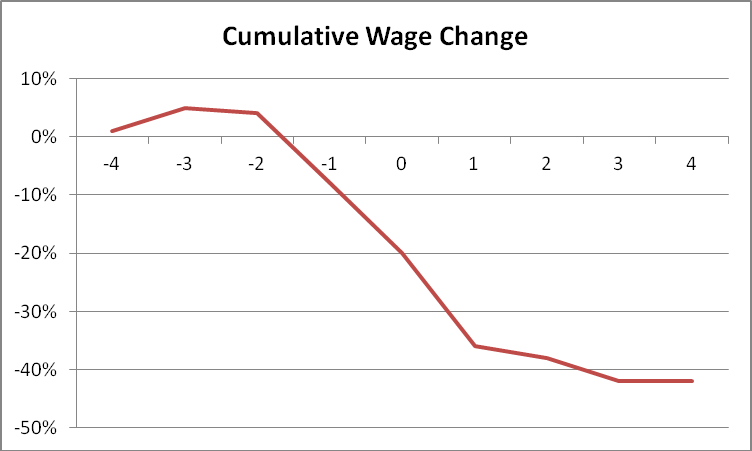 Graham, Kim, Liu and Qiu (2012), “Human Capital Loss in Corporate Bankruptcy”
Hedging & Competitive Strategy
Can hedging be useful in competing against other firms in the same industry?  The answer is: yes, in some cases.
Suppose you have two strong firms in an industry.  Consider, for example, the current and recent rivalry between Amazon and Netflix in the market for online movie viewership.  Suppose due to a weak market, profits in this sector drop temporarily.  Netflix, which is focused in this sector will have a shortfall of investment funds.  
Amazon, with its relatively diversified operations might choose precisely such a time to aggressively move into Netflix’s territory by making paying more upfront to acquire access to new movies.
Netflix might want to consider hedging its revenues, perhaps by using broad-based index futures, precisely to guard against being out-gunned by Amazon in this fashion.  
Alternatively, Netflix may be able to sell customized forward contracts to better manage basis risk.
It may also want to consider using put options rather than forwards or futures to guarantee a minimum amount of revenue in all circumstances.
Potluck for the Eyeballs: Amazon’s Streaming Service, NY Times, August 29, 2012
Hedging & Competitive Strategy
There is evidence for this from the British electric power retailing sector.  A report by the industry regulator notes that “there is evidence that the six largest suppliers seek to benchmark their hedging strategies against each other in order to minimize the risk of their wholesale costs diverging materially from the competition.” 
Apparently, no retailer wants to be in a situation where it might end up having to pay a higher price for its product (and charging a higher price) compared to its competitors. As a result, the Nash equilibrium is one where all players hedge. (Leautier and Rochet, 2012)
There also seems to be value for firms to announce and pre-commit to hedging strategies.  Where customers are subject to switching costs – and suppliers have some market power – this can be quite important for customers in terms of the price that they will ultimately have to pay.
Nain (2004) also finds that a firm is more likely to engage in foreign currency risk-management if many competitors are doing so.
Leautier and Rochet, 2012, On the strategic value of risk management
Hedging & Competitive Strategy
There is recent evidence that failure to hedge can affect firms competitively.
Zhu (2011) finds that unhedged firms lose market share and profitability after negative commodity shocks, particularly firms that are financially constrained. 
He finds that this is partly because firms with financial advantages – unconstrained hedged firms – tend to increase advertising expenditures and decrease price-cost-margins under these circumstances.
Note: while we have primarily used the term hedging in this lecture, in most cases, it would be better to think in terms of broader risk management.